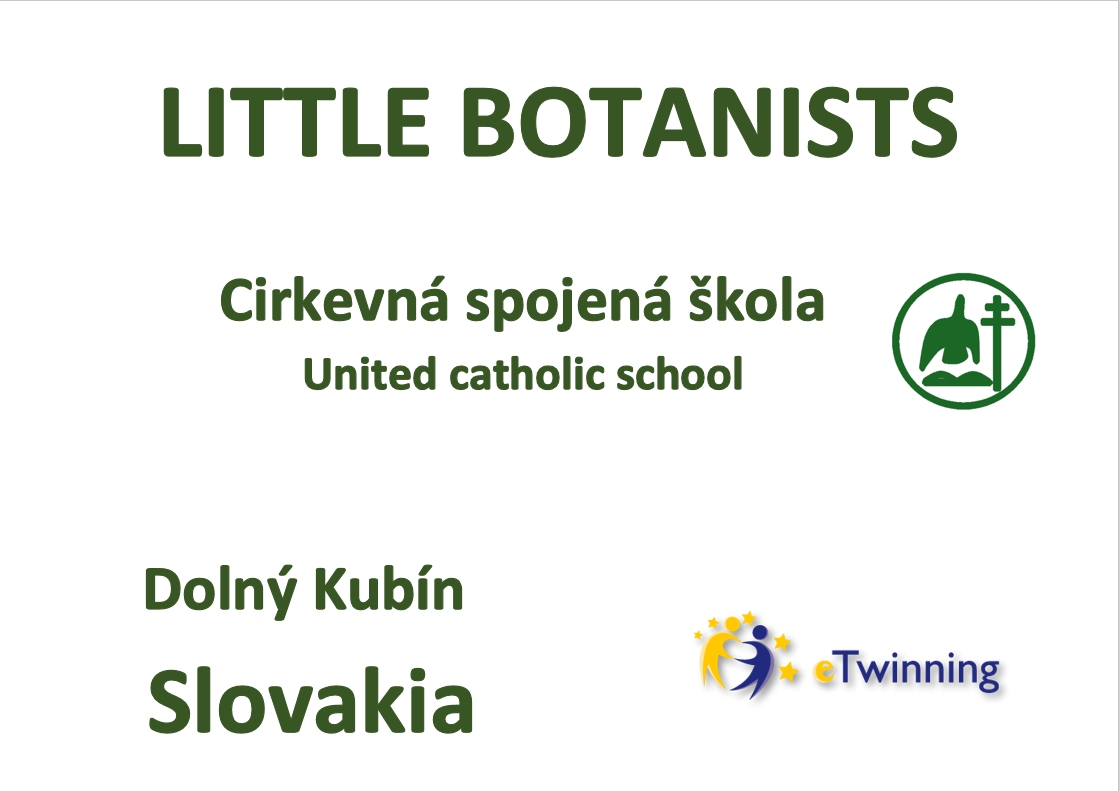 First herbs
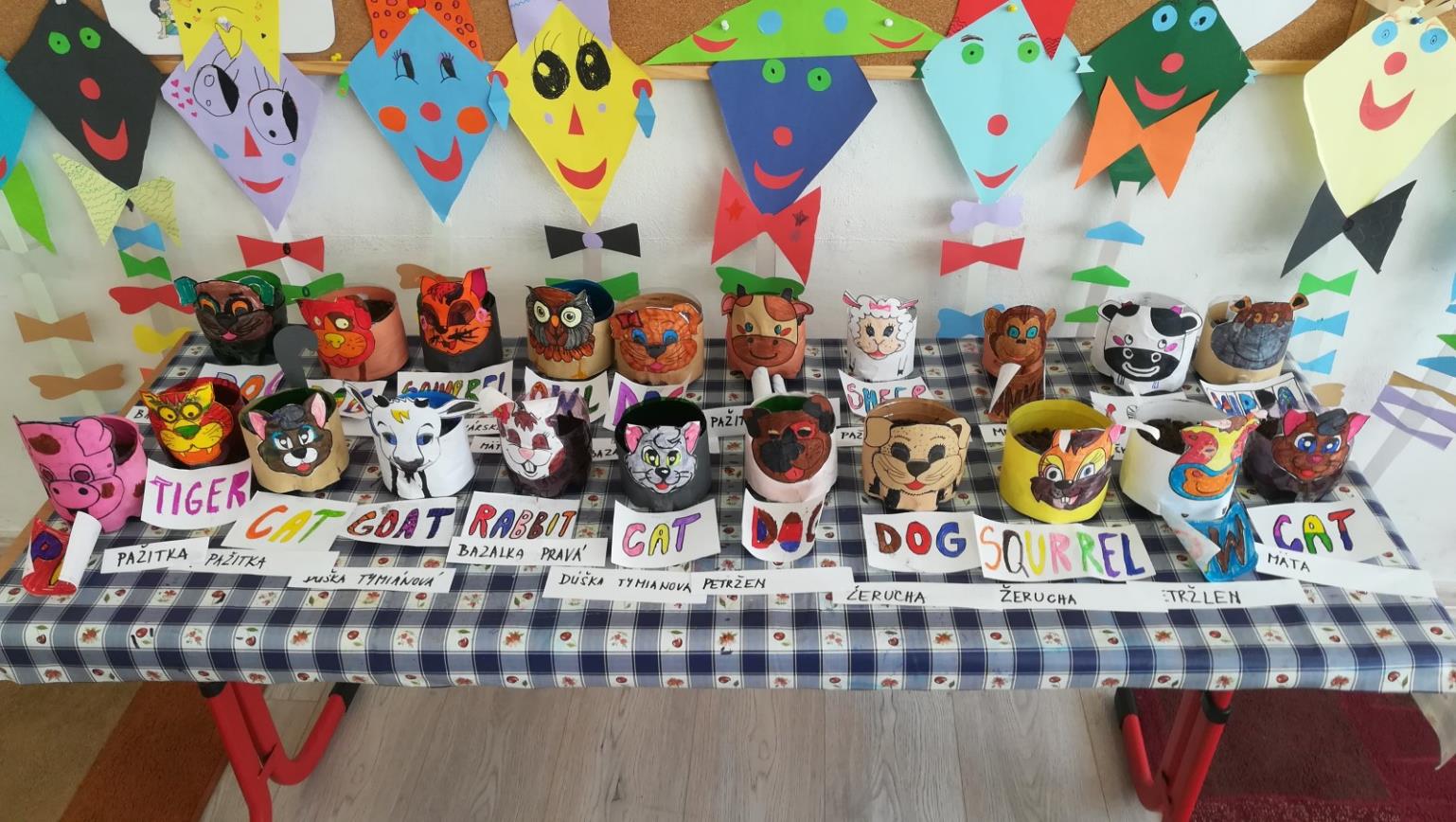 Janka Lastičová, Cirkevná spojená škola Dolný Kubín, Slovakia
First herbs
The other of us were suprised 
why our herbs couldn´t be seen yet.
To our suprise the first sprouts have already 
been seen after two days.
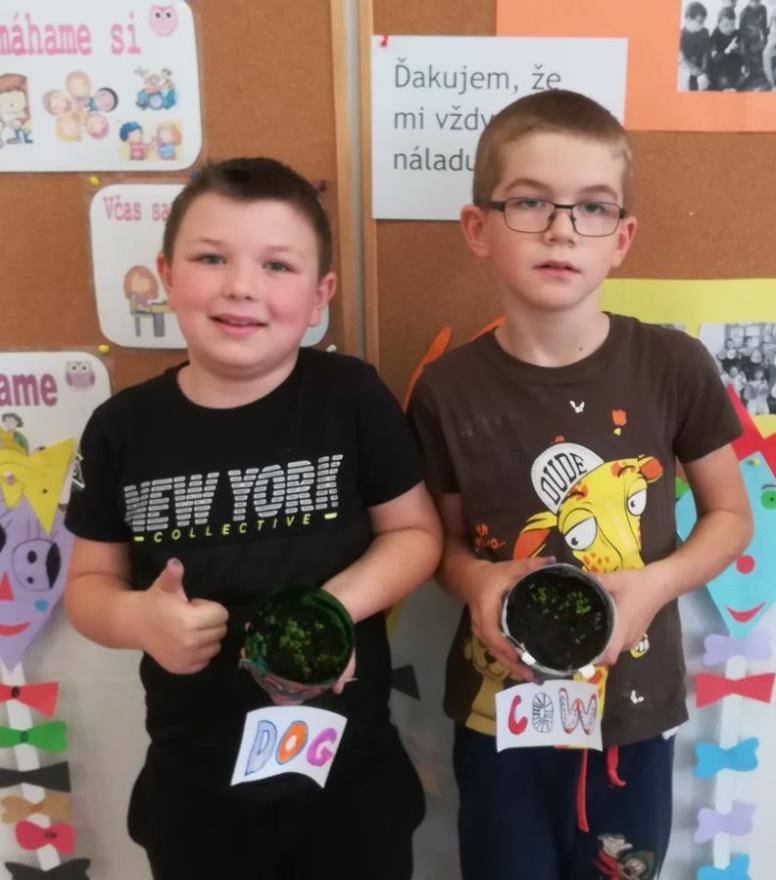 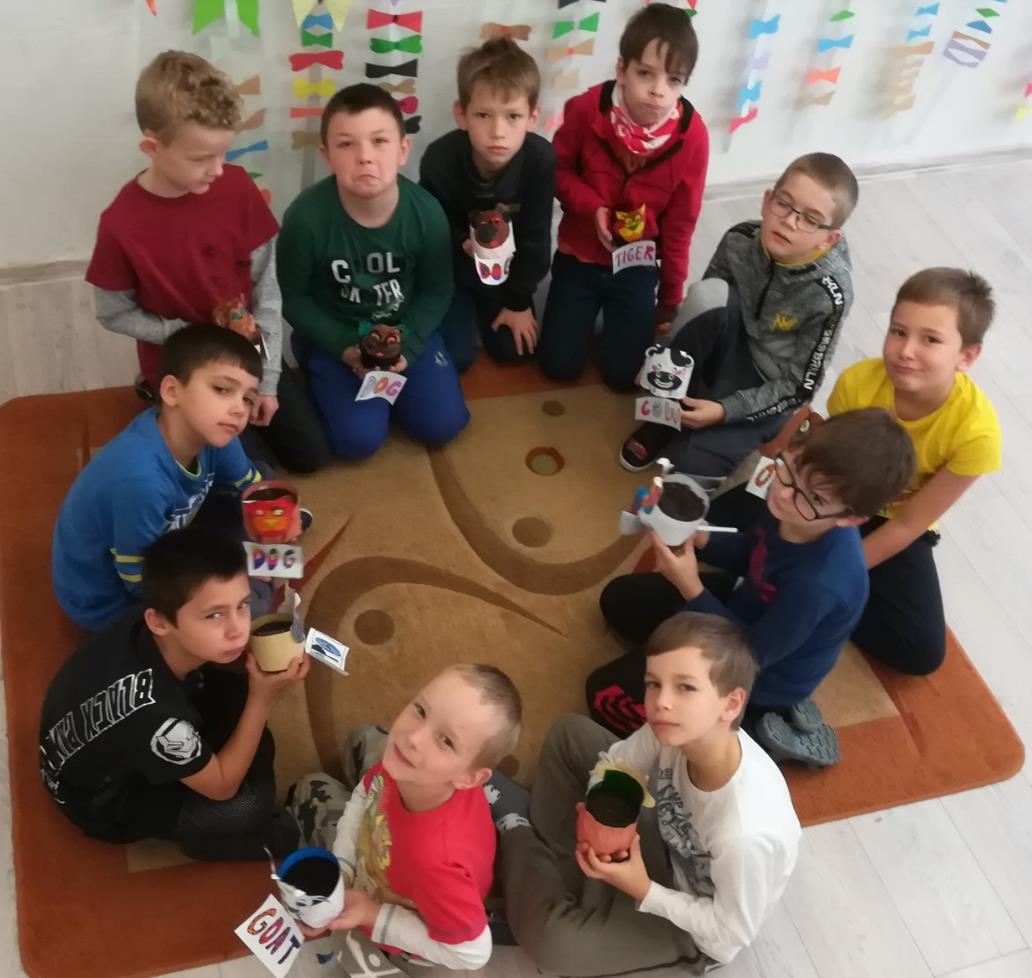 Janka Lastičová, Cirkevná spojená škola Dolný Kubín, Slovakia
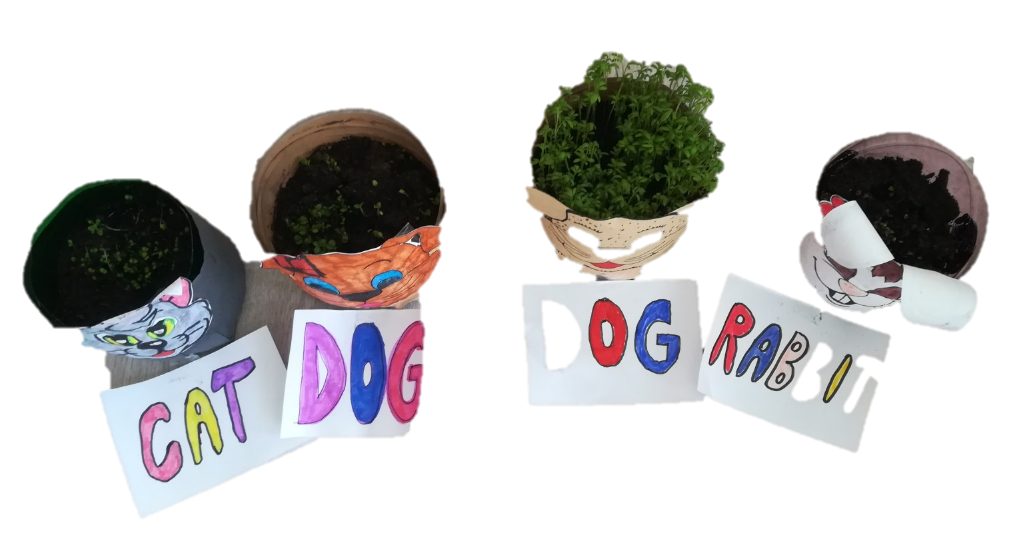 First herbs
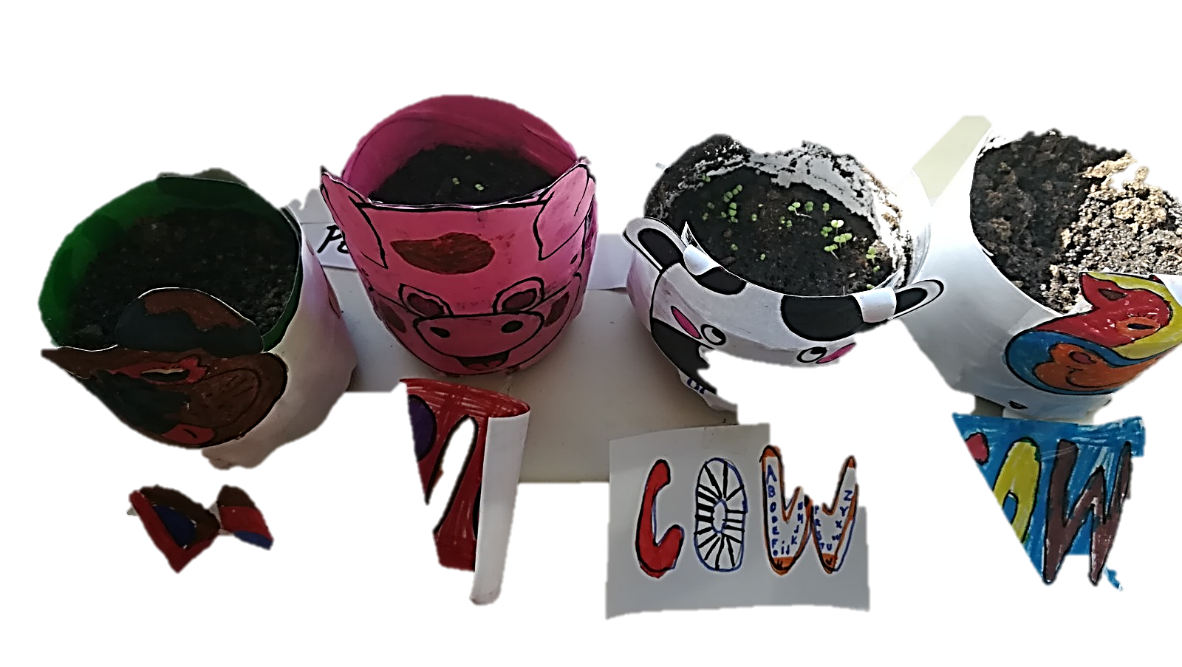 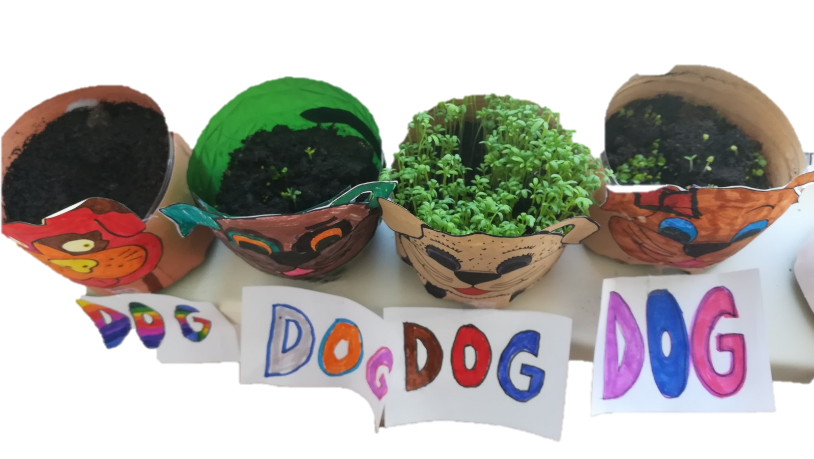 Janka Lastičová, Cirkevná spojená škola Dolný Kubín, Slovakia
First herbs
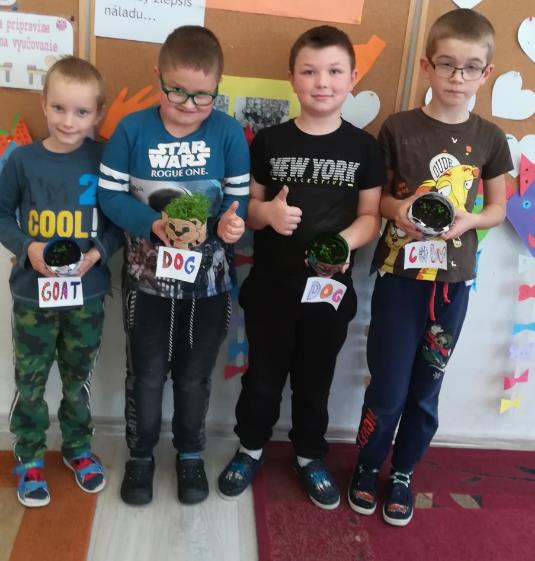 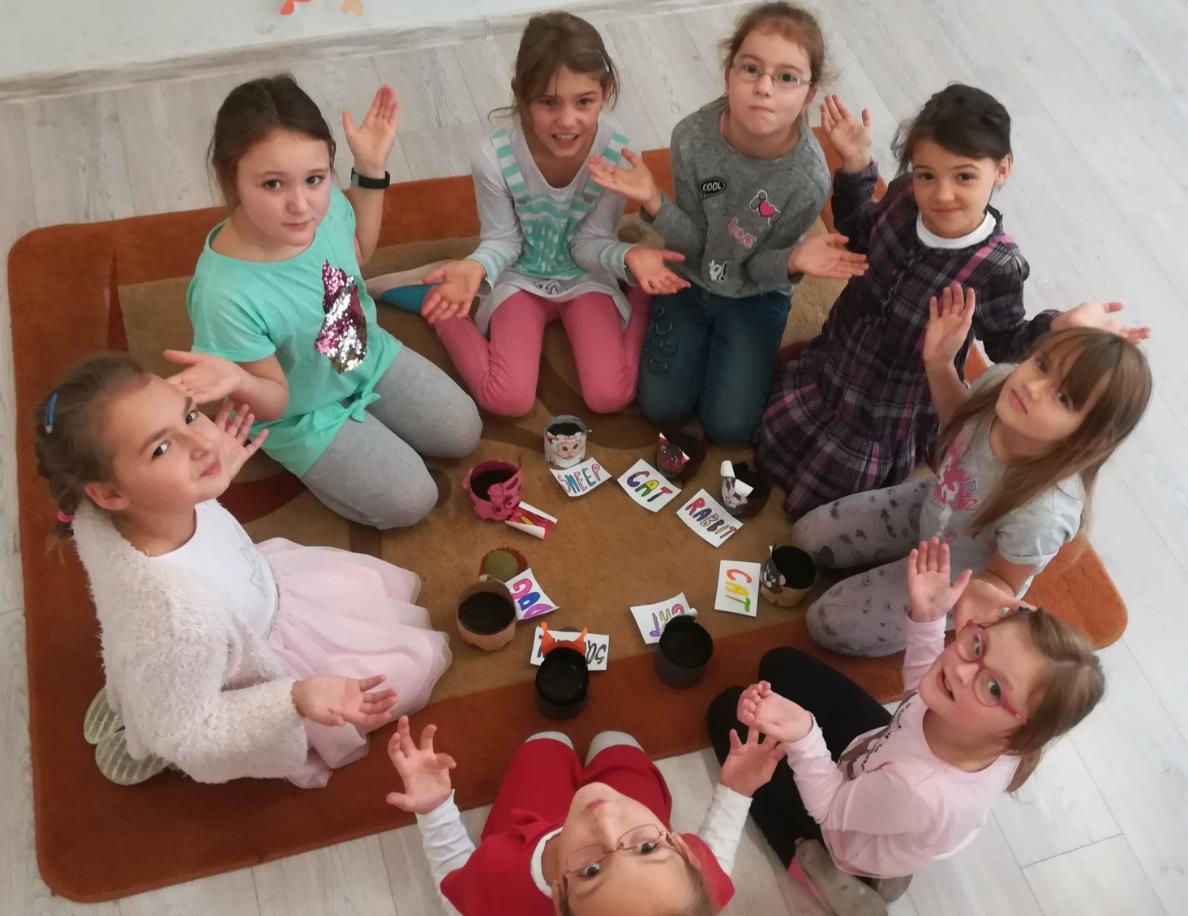 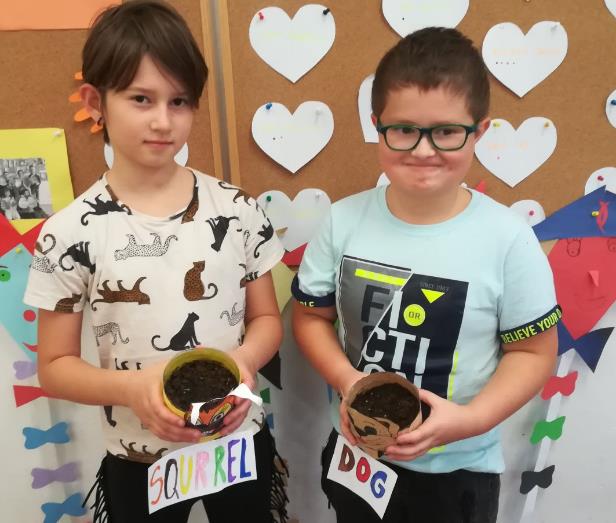 Janka Lastičová, Cirkevná spojená škola Dolný Kubín, Slovakia
First herbs
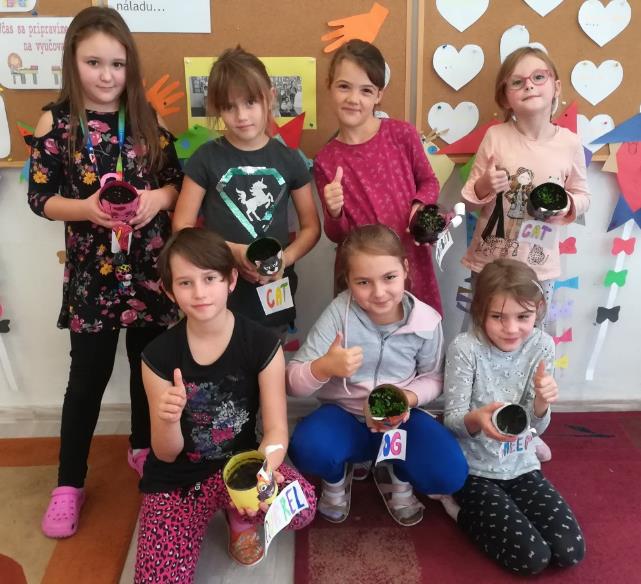 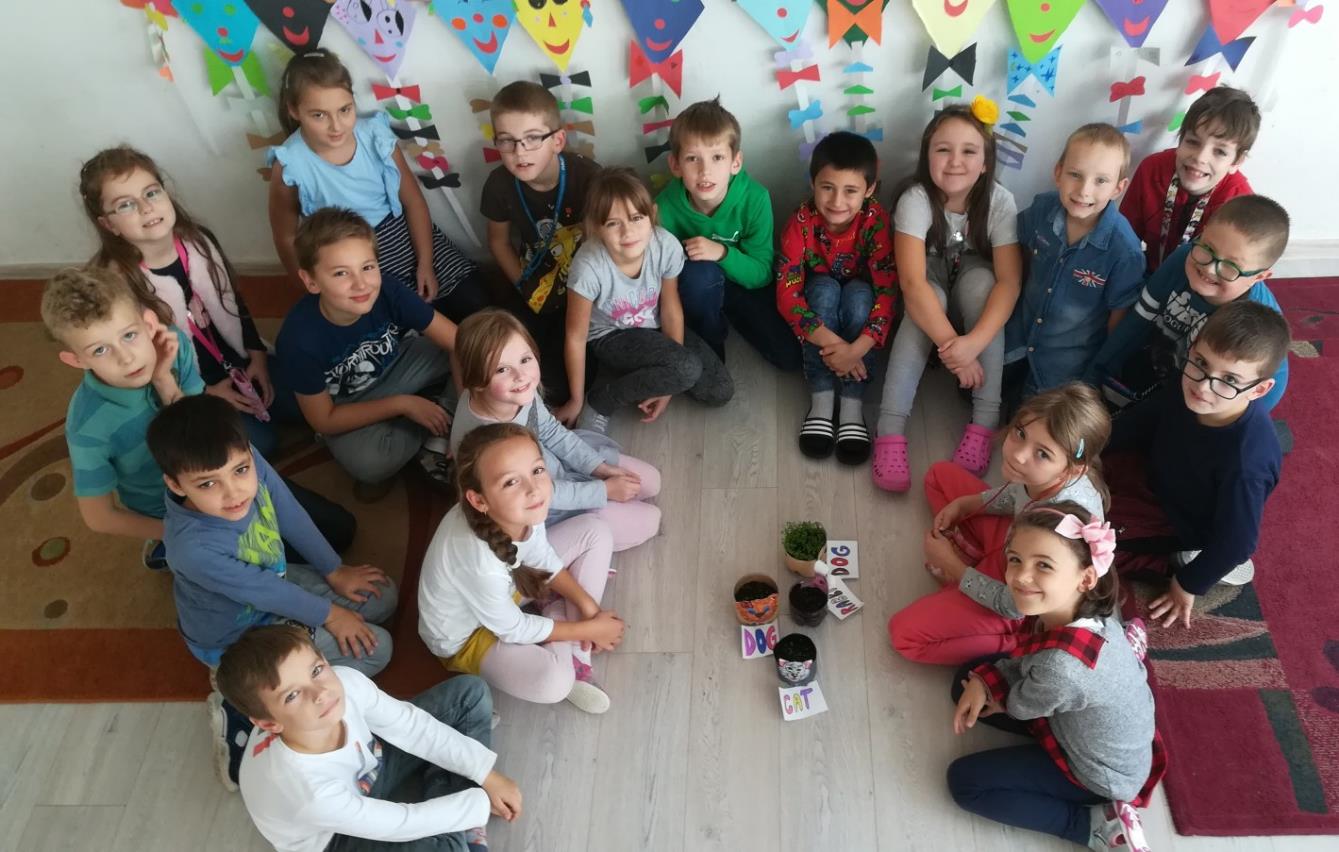 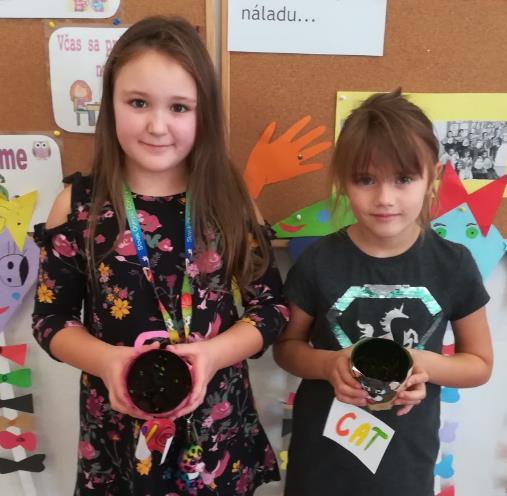 Janka Lastičová, Cirkevná spojená škola Dolný Kubín, Slovakia
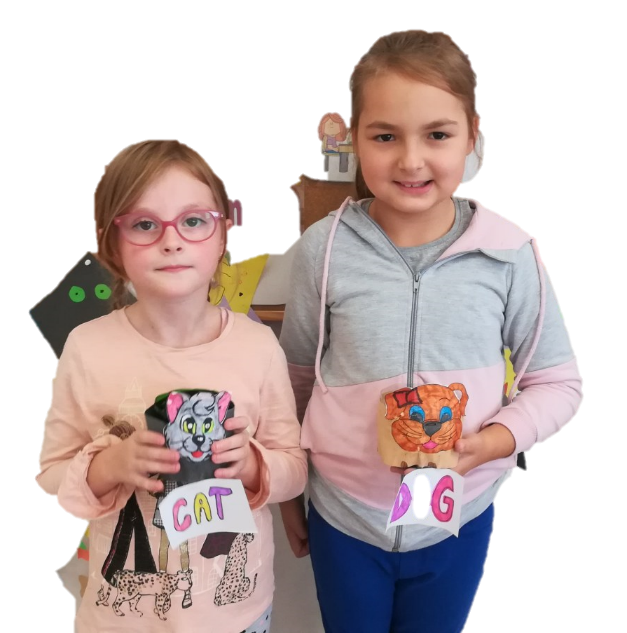 First herbs
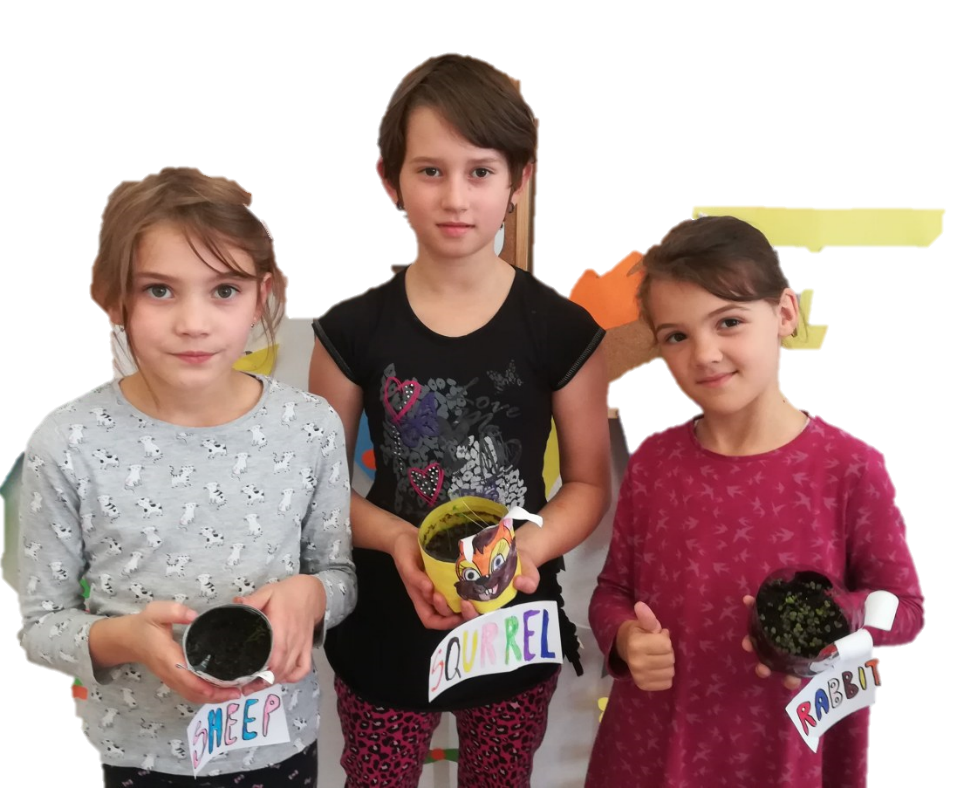 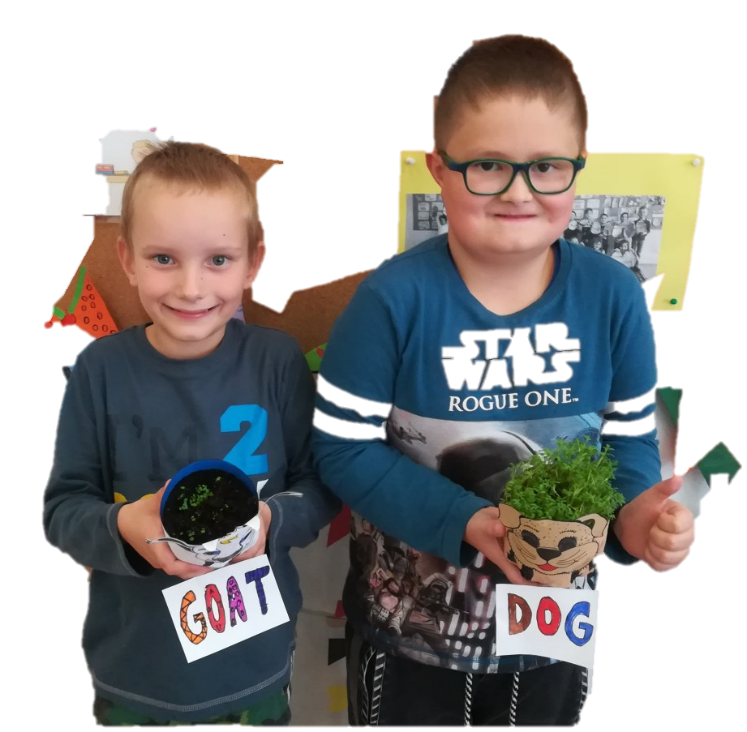 Janka Lastičová, Cirkevná spojená škola Dolný Kubín, Slovakia
Most plants have already started to sprout.
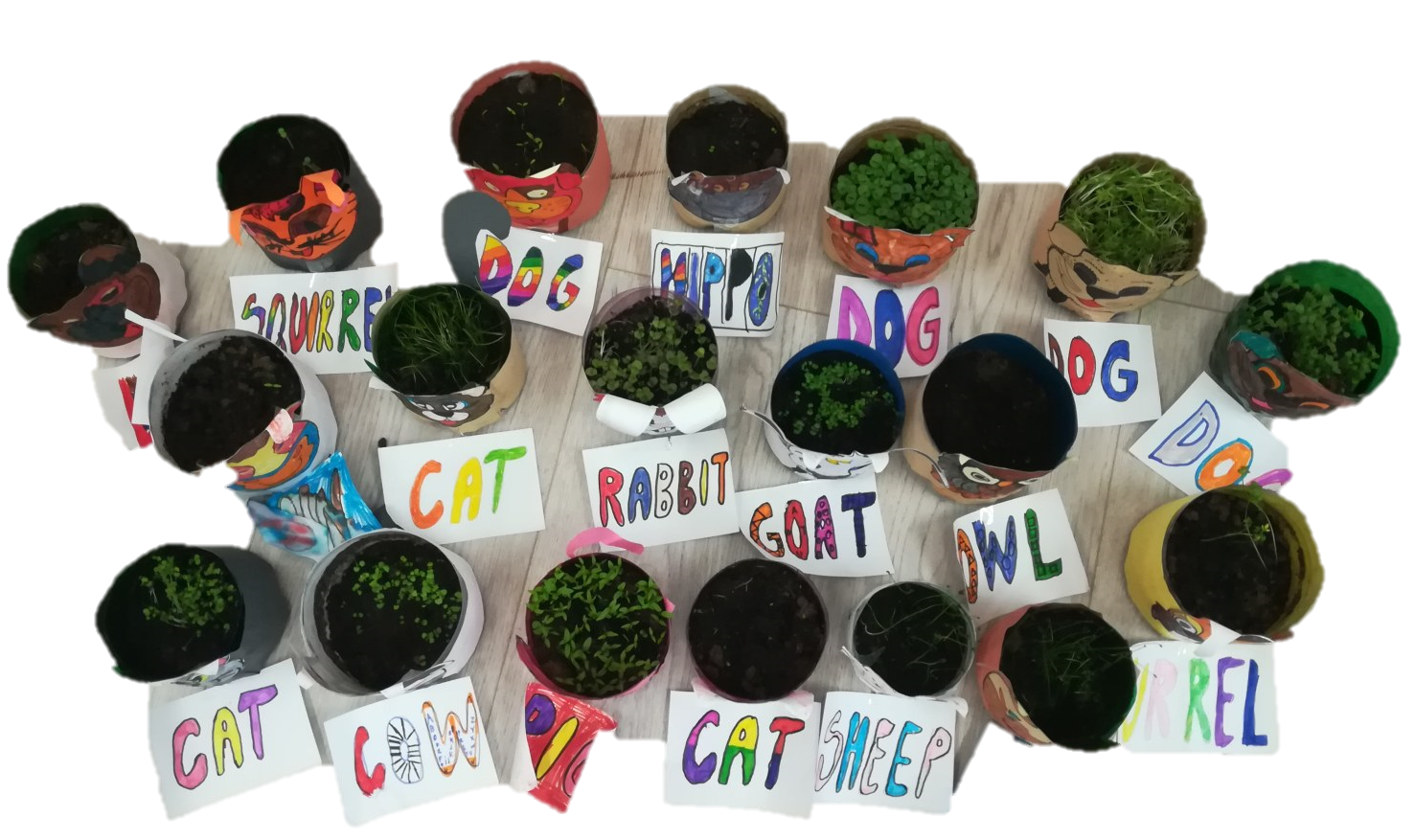 Janka Lastičová, Cirkevná spojená škola Dolný Kubín, Slovakia
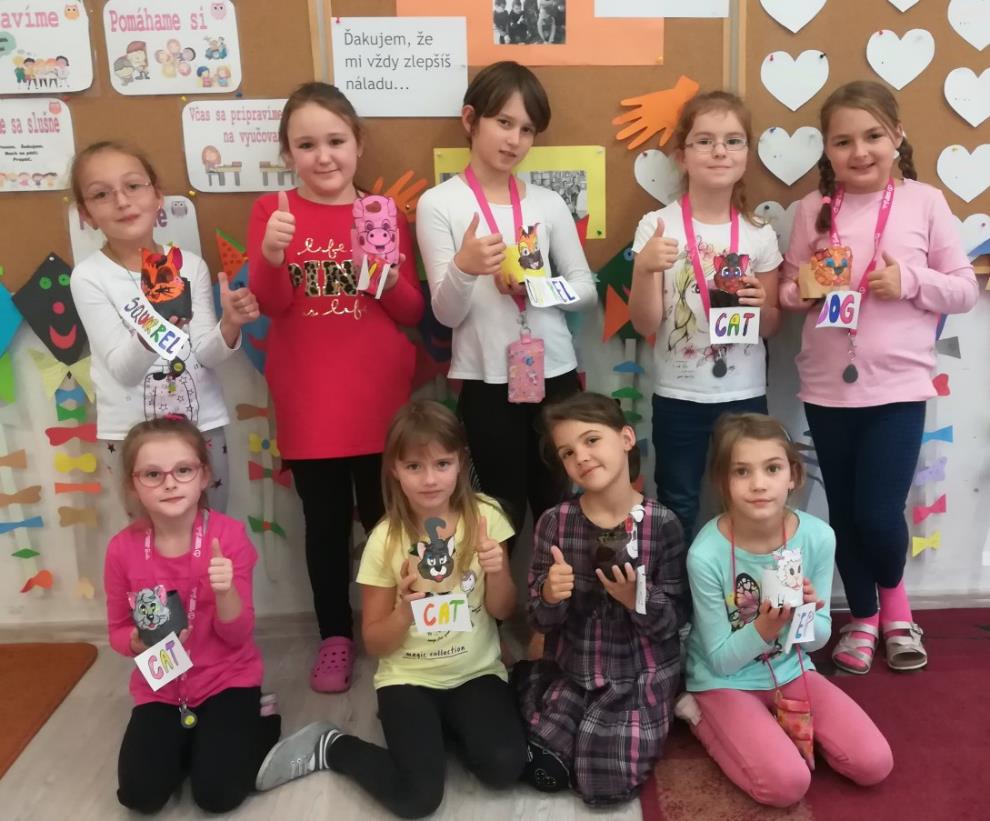 Most plants have already started to sprout.
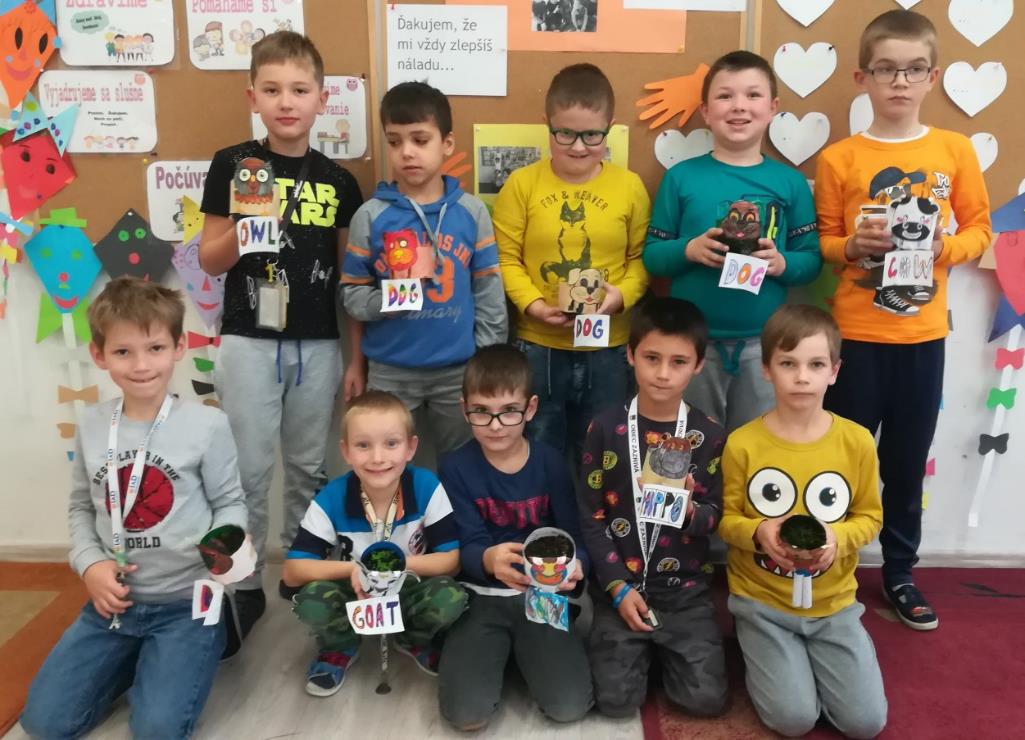 Janka Lastičová, Cirkevná spojená škola Dolný Kubín, Slovakia
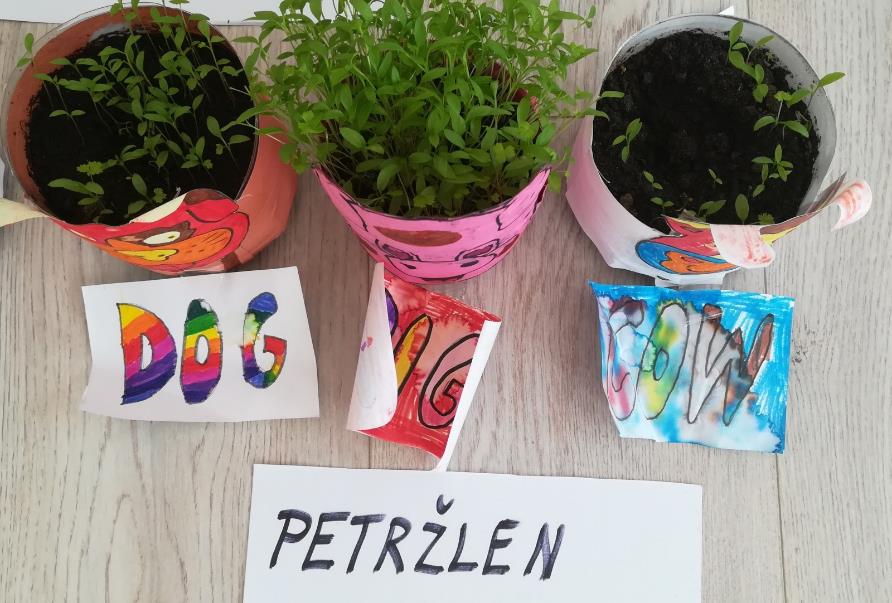 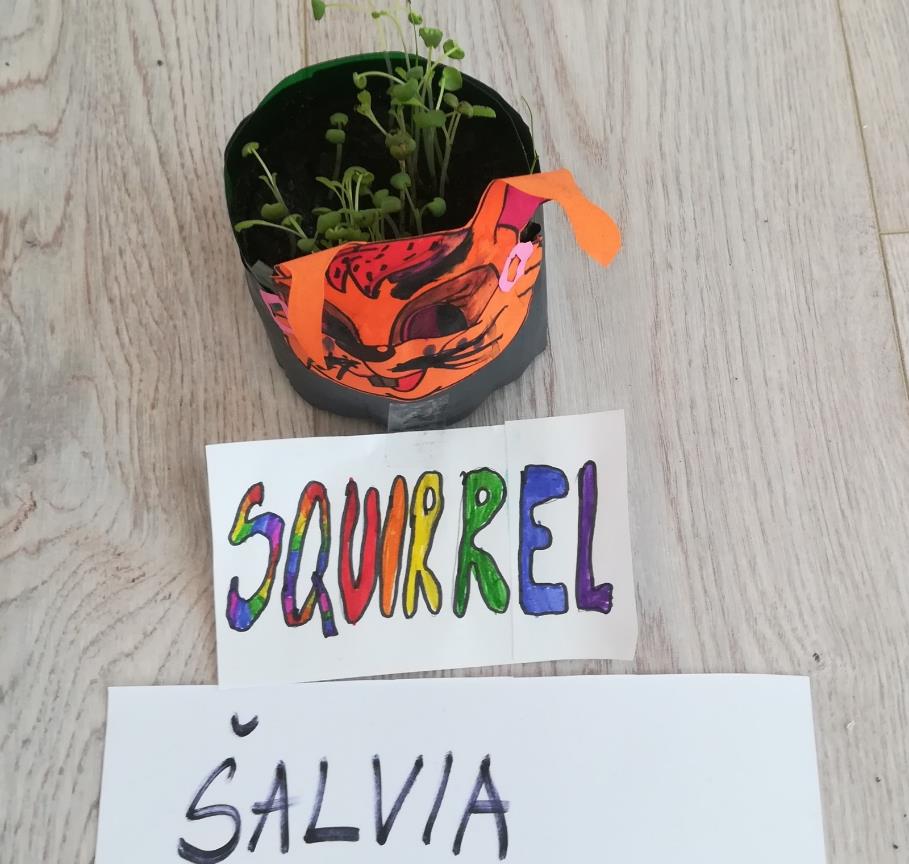 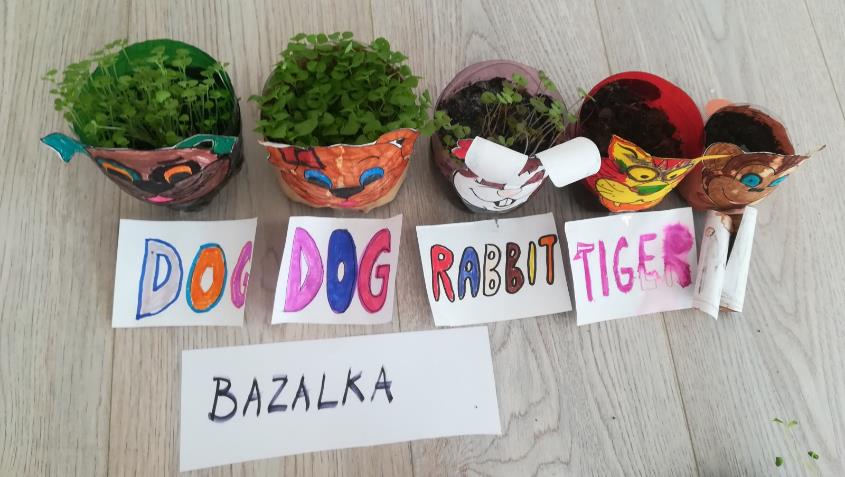 Janka Lastičová, Cirkevná spojená škola Dolný Kubín, Slovakia
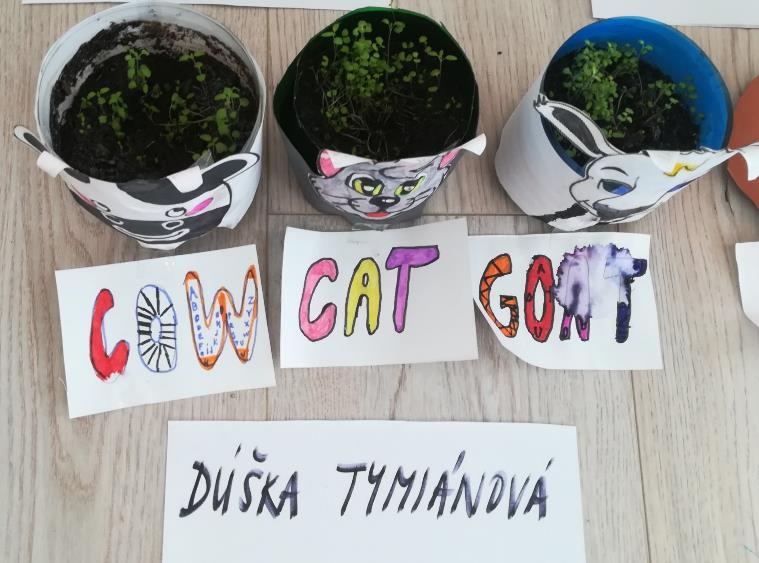 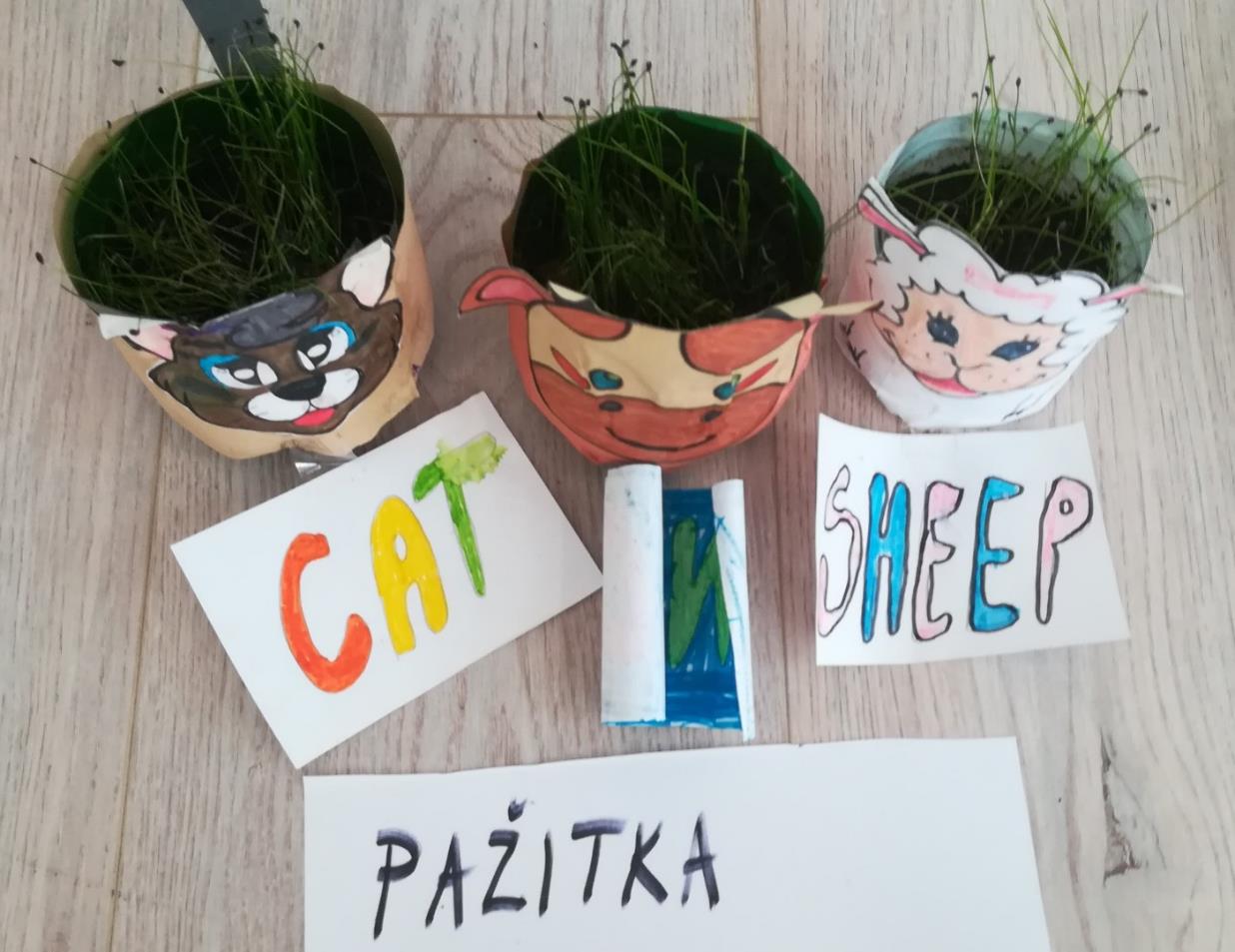 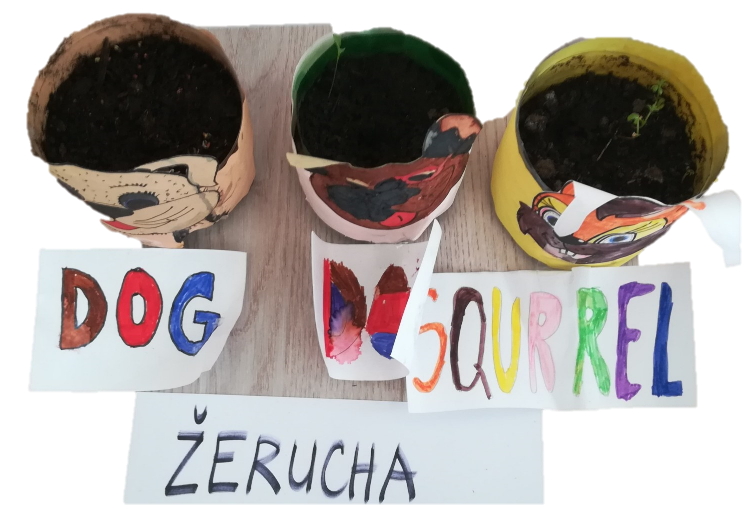 Janka Lastičová, Cirkevná spojená škola Dolný Kubín, Slovakia
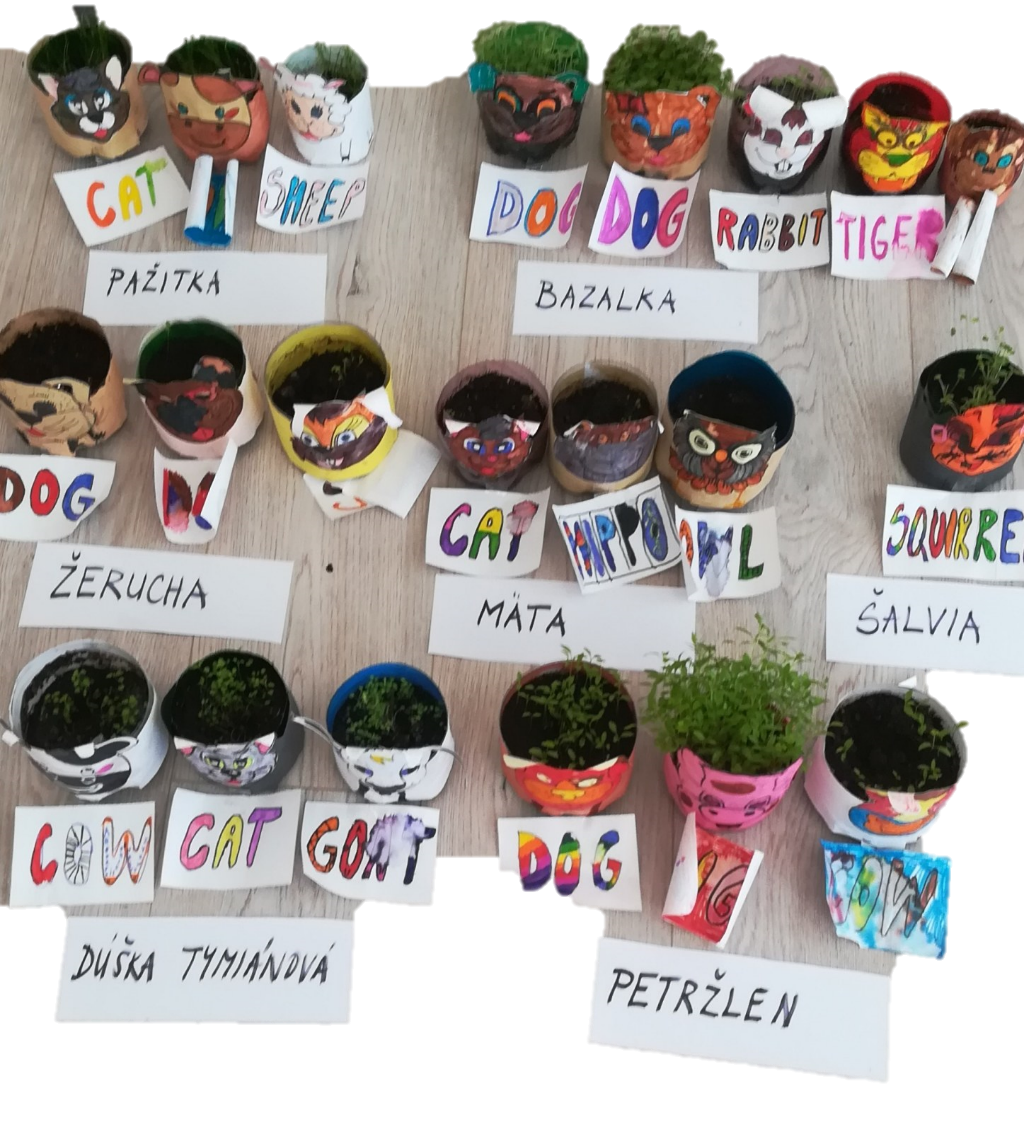 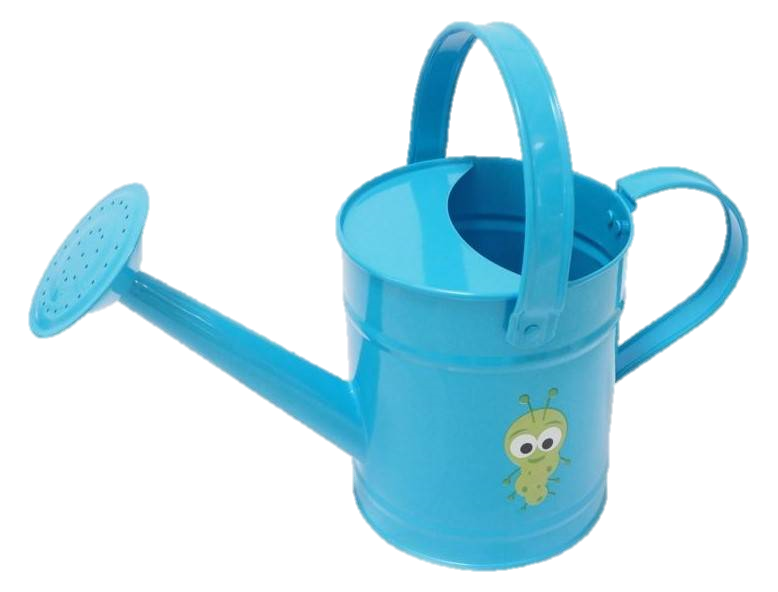 Janka Lastičová, Cirkevná spojená škola Dolný Kubín, Slovakia
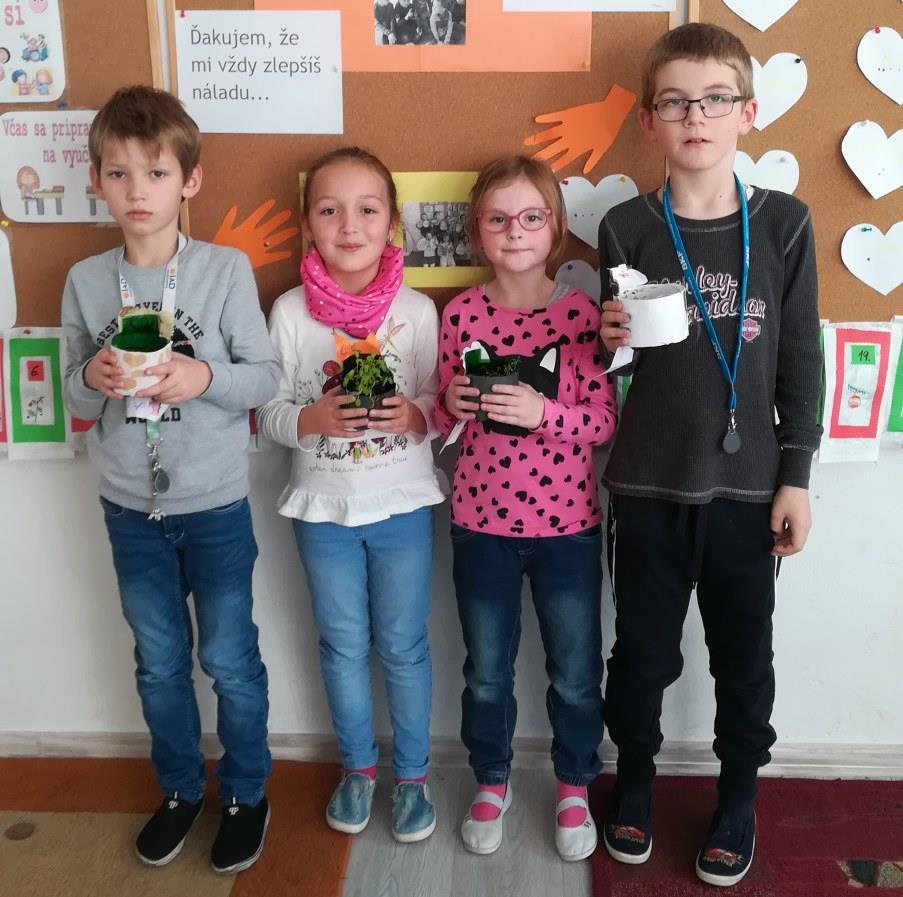 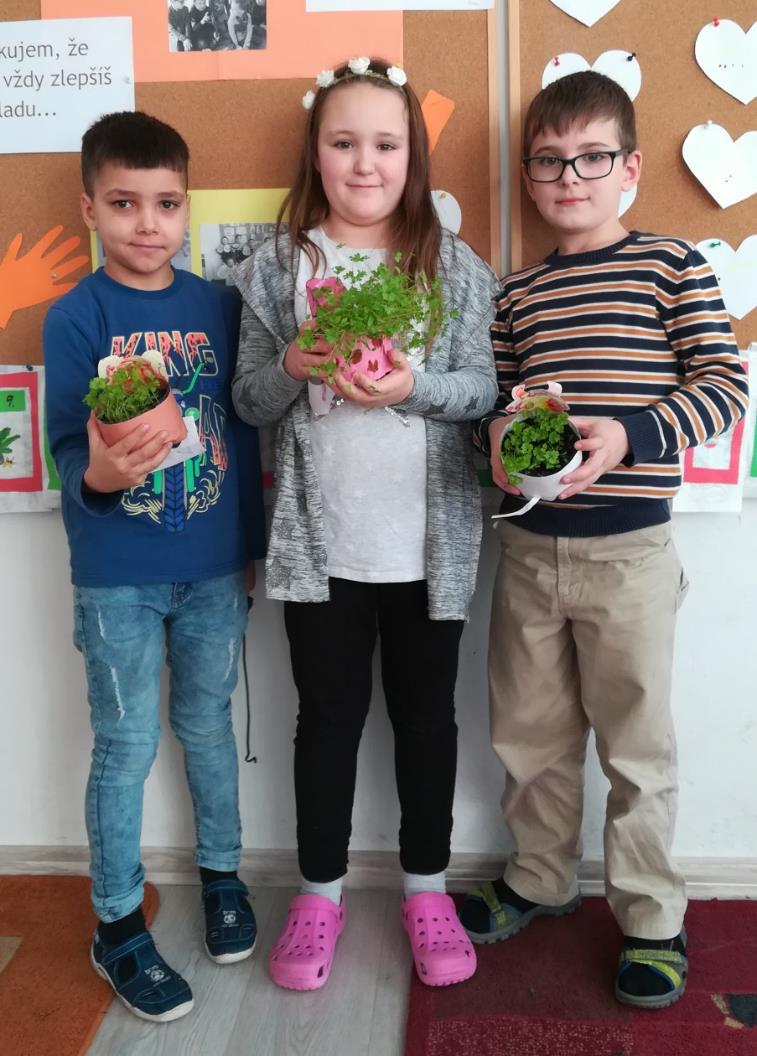 herbs  today
Janka Lastičová, Cirkevná spojená škola Dolný Kubín, Slovakia
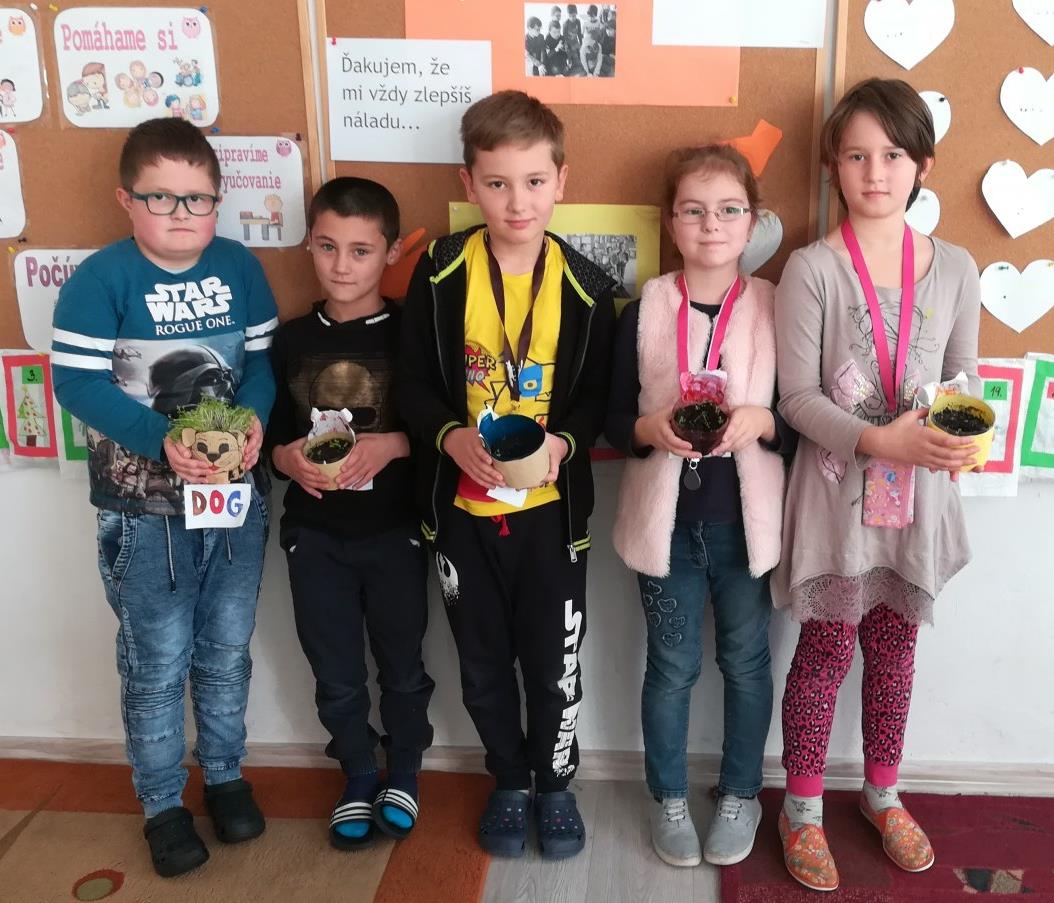 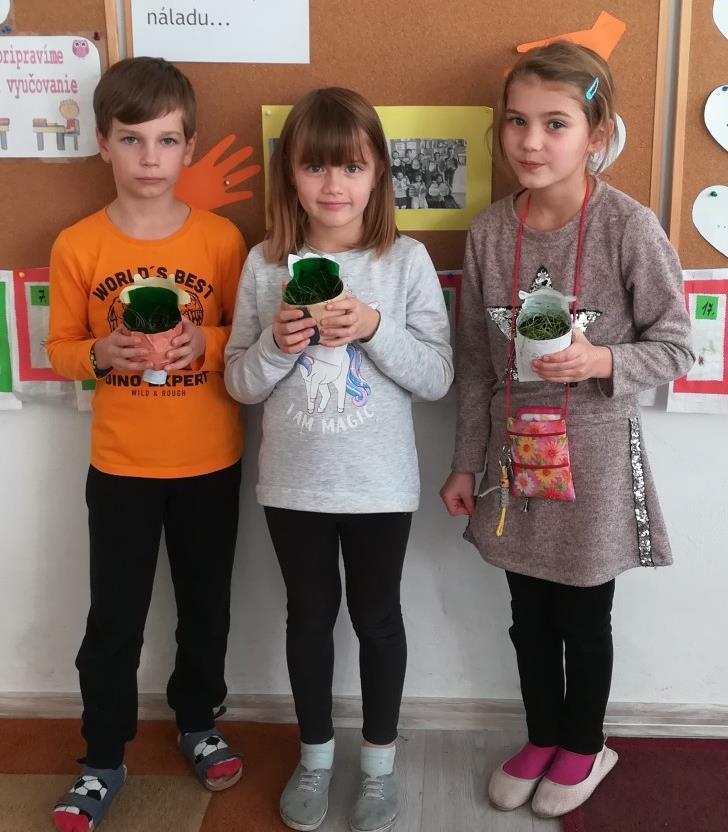 Janka Lastičová, Cirkevná spojená škola Dolný Kubín, Slovakia
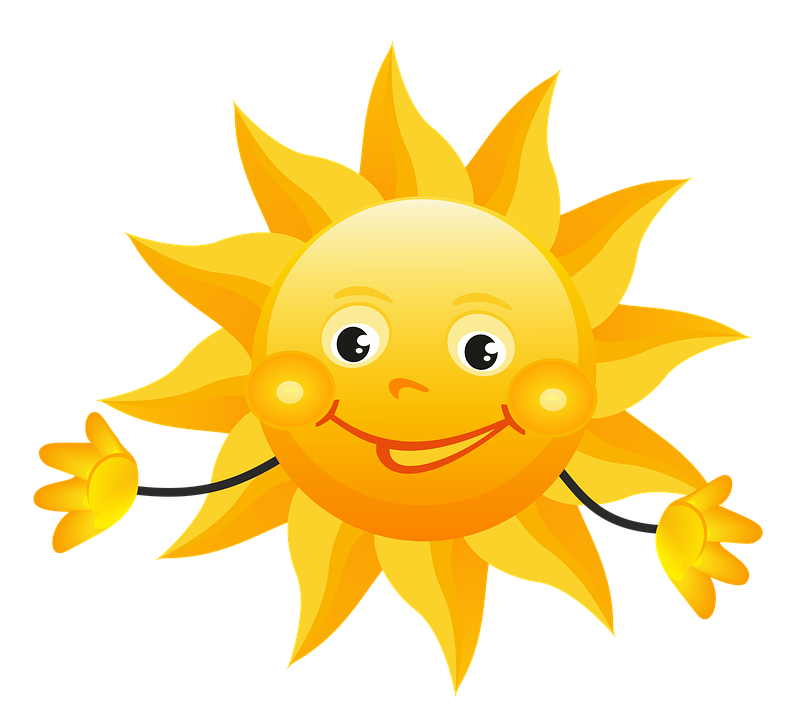 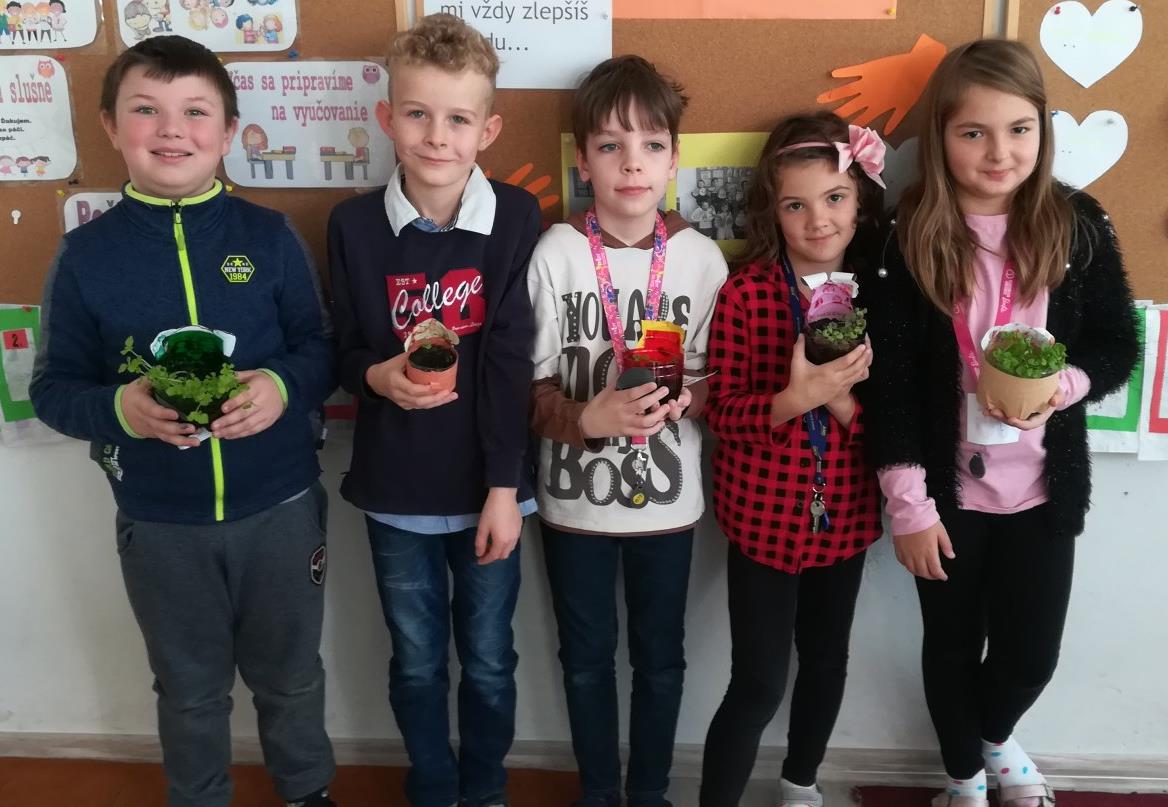 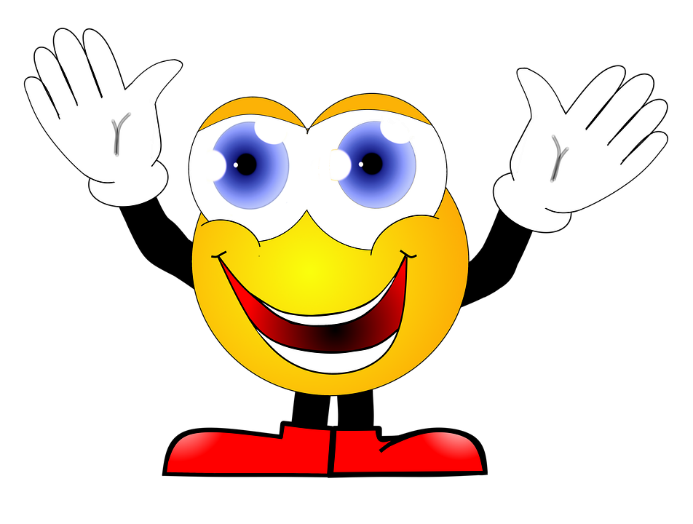 Janka Lastičová, Cirkevná spojená škola Dolný Kubín, Slovakia